Šifrování bez počítače
(téměř)
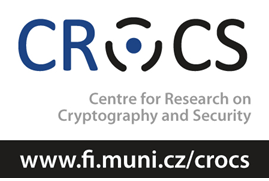 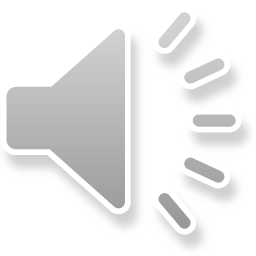 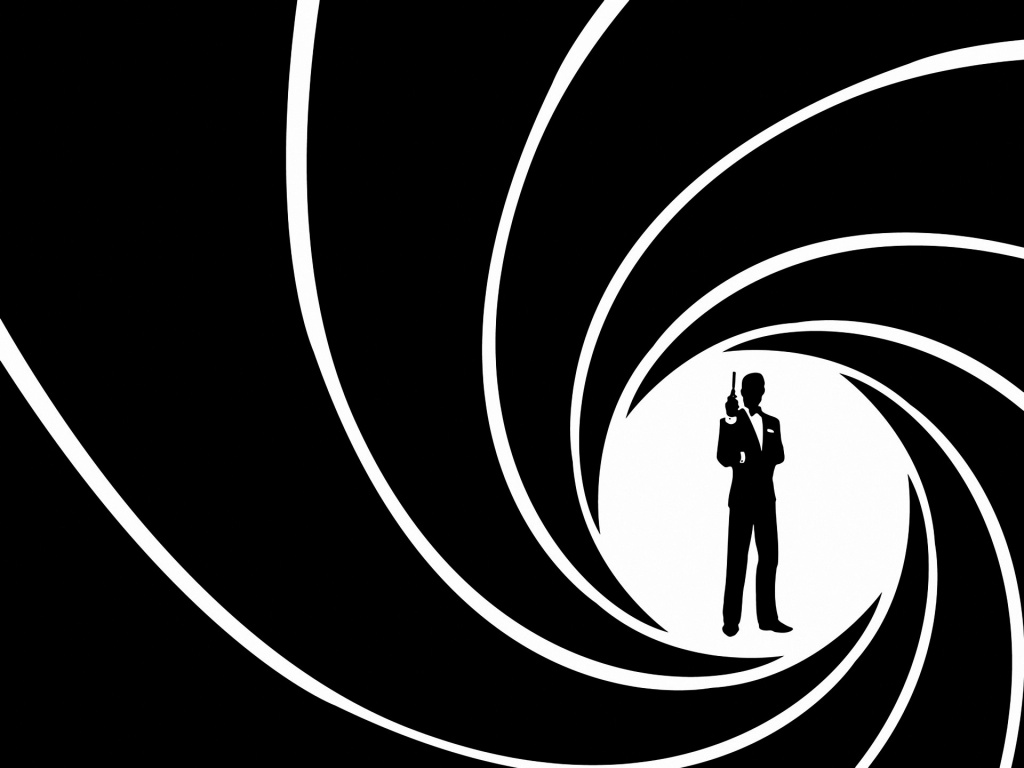 Máte rádi Bondovky?
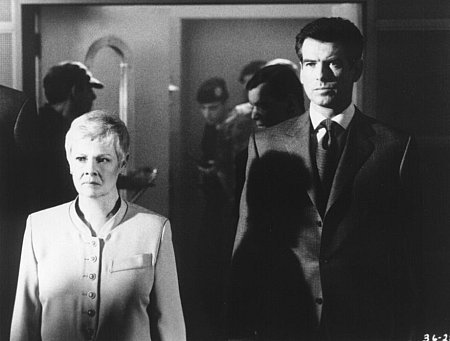 M: 007... 
Bond: Paní?
M: Chcete se podívat do Sýrie?
Bond: Mám na výběr?
M: Váš kontakt poznáte s průsvitkou.
Bond: Aha, přiložit, netřepat…
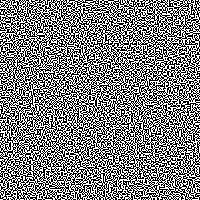 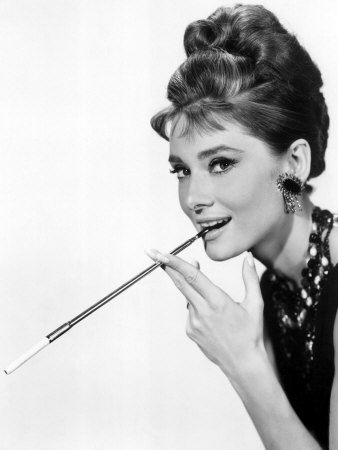 Kdesi na blízkém východě..
Slečno, mohu vás pozvat na drink?
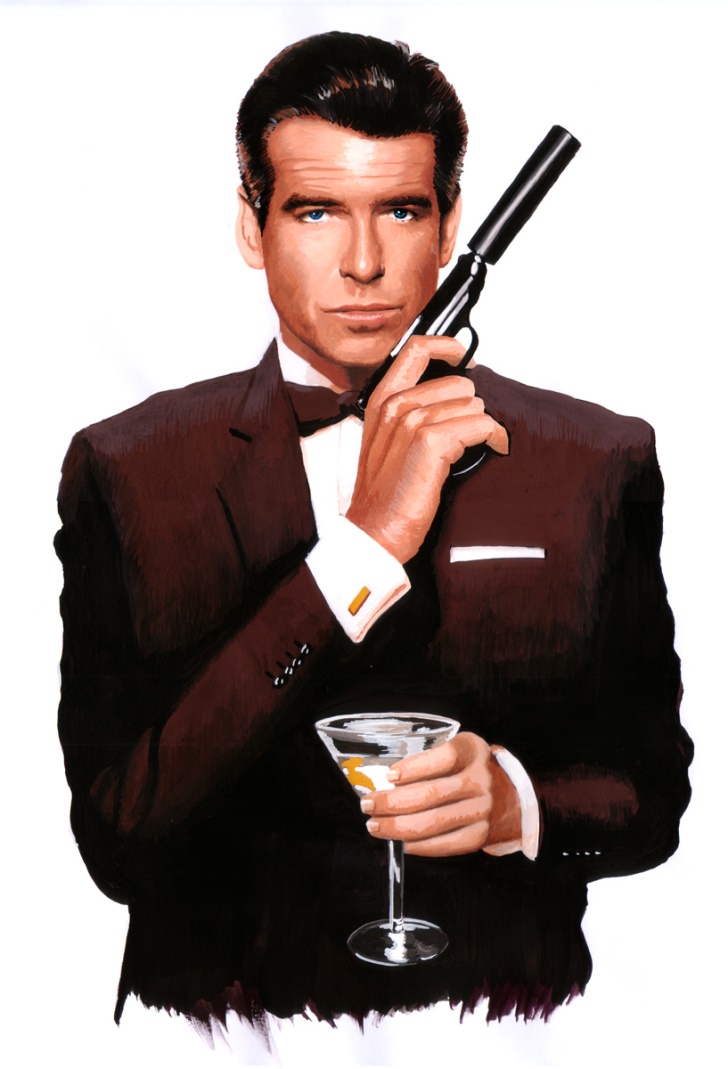 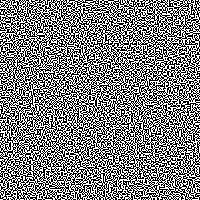 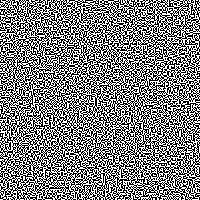 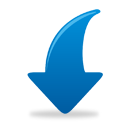 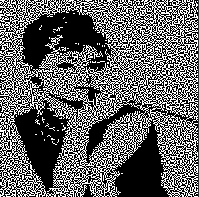 Jak je to možné?
Vizuální kryptografie (Naor&Shamir, 1994)
Bond i Audray má průsvitku od M
Průsvitka od Audrey je klíč k té Bondově

Pro dešifrování není potřeba počítač 
Dešifrovanou zprávou je zde fotka Audrey
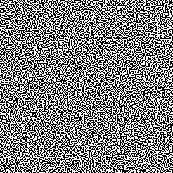 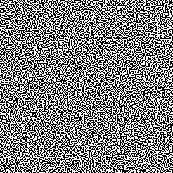 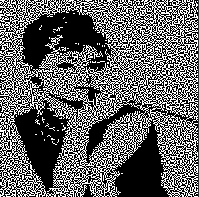 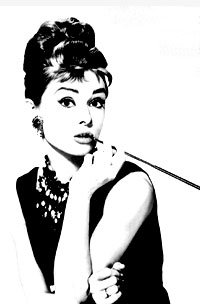 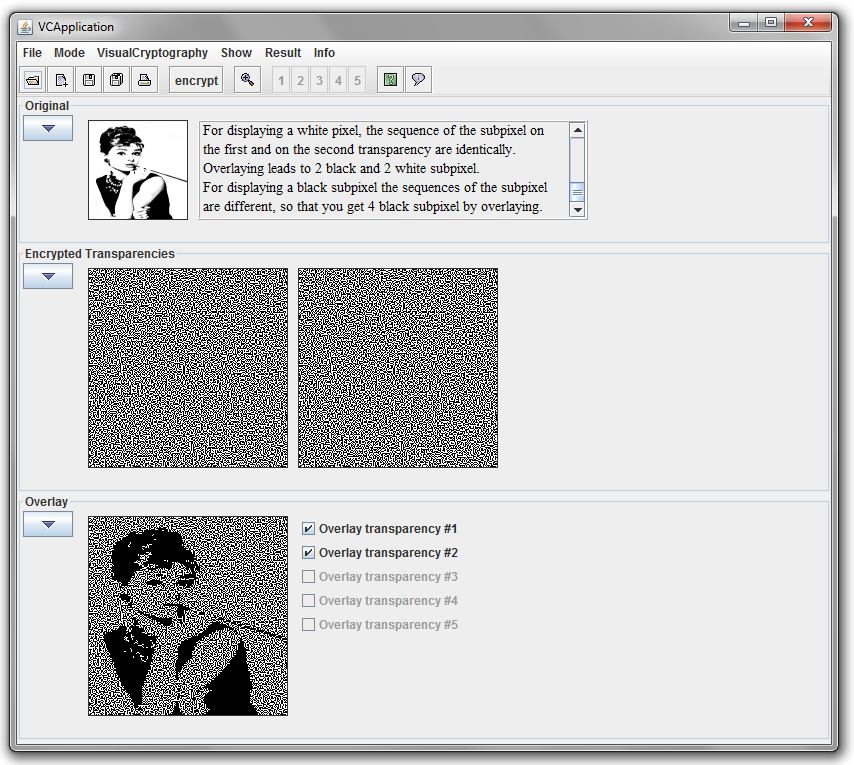 Obrázek pro ukrytí
Zašifrované průsvitky pro tisk
Audrey
Bondova
Výsledek po překrytí průsvitek
http://www-sec.uni-regensburg.de/vc/
Černý bod má v dolní  průsvitce terčík inverzní k horní průsvitce
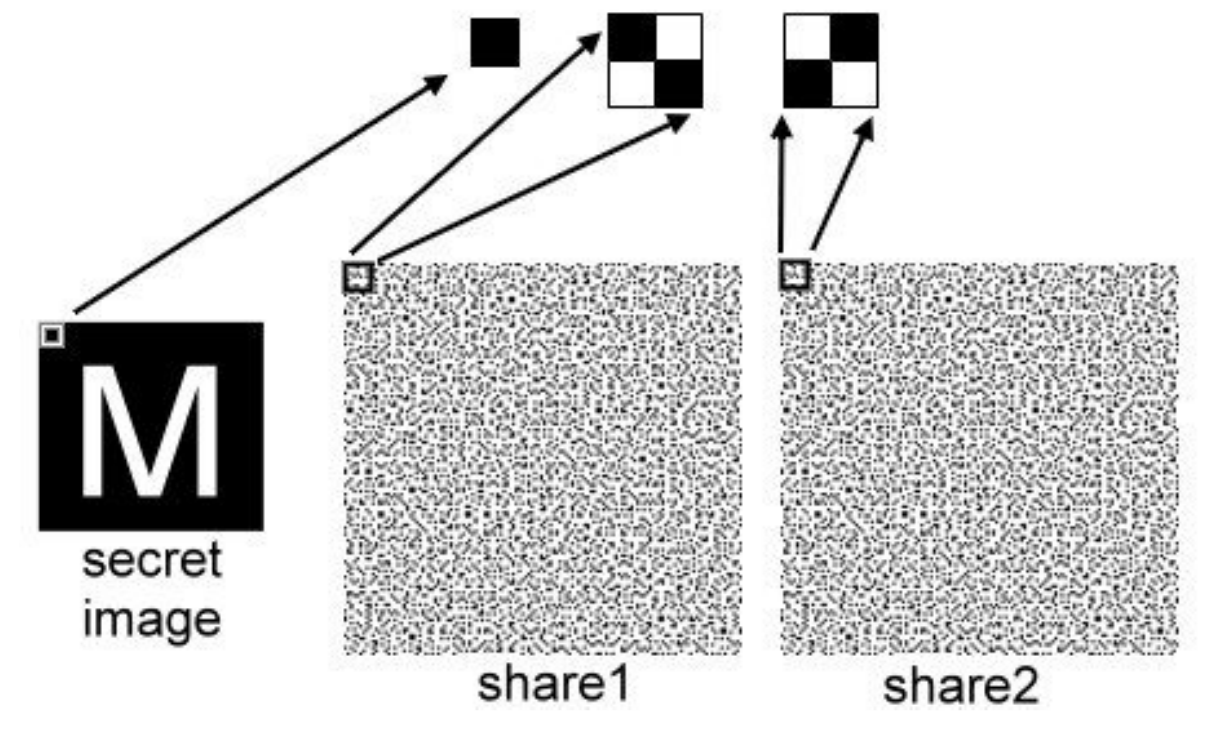 Bílý bod je náhodný
Program obrázek zpracuje po jednotlivých bodech (pixelech)
Vložte správné zápatí dokumentu
Ale proč M nedala Bondovi rovnou fotku Audrey?
Nevíme jistě, pravděpodobně by se Bond nemohl cestou vlakem soustředit…  

A také byste si nemohli vizuální kryptografii vyzkoušet sami  
Přikládejte průsvitky ze stolku